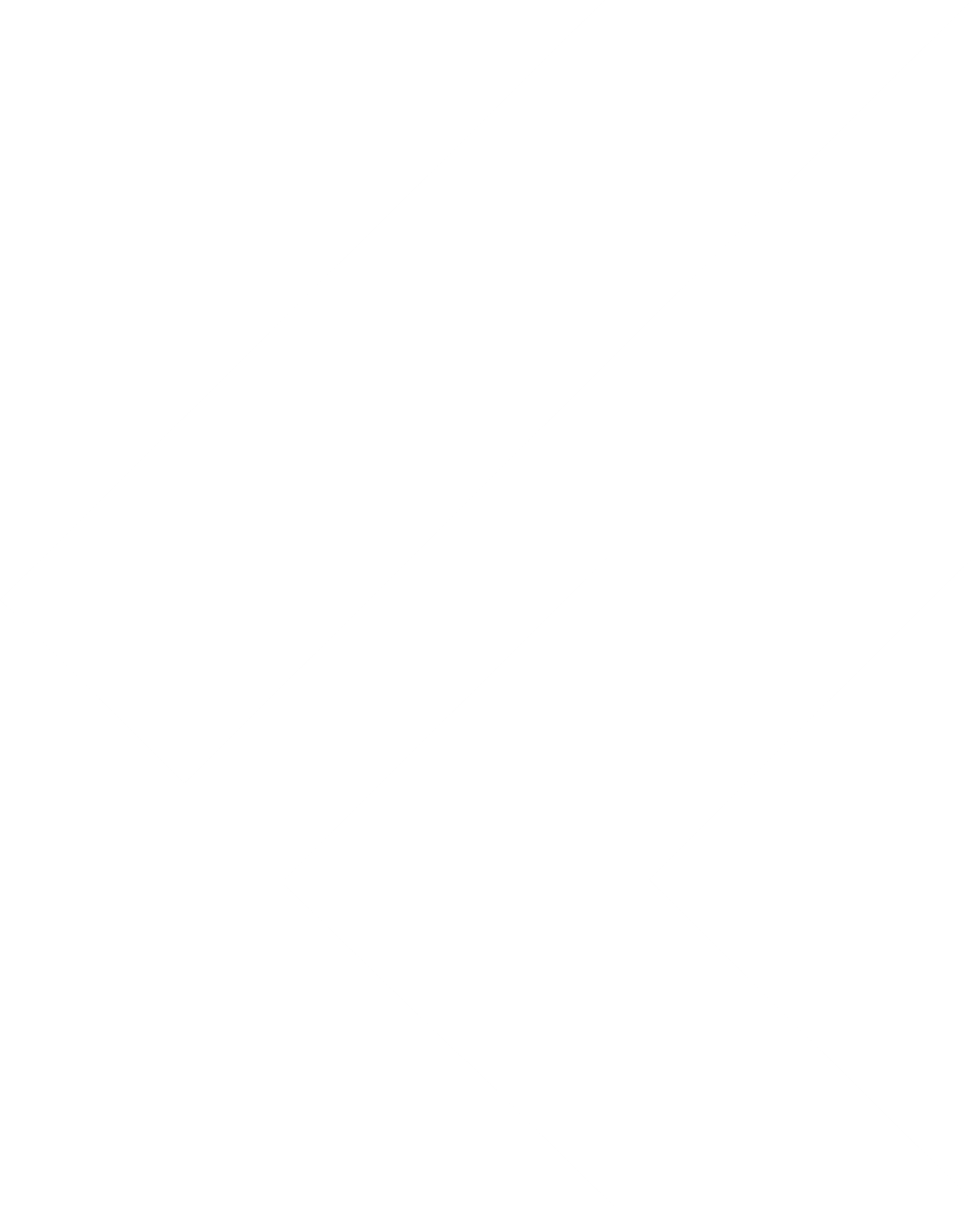 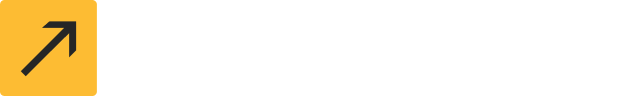 Flutter Trends to Look Out for Creating Mobile Apps in 2024 & Beyond
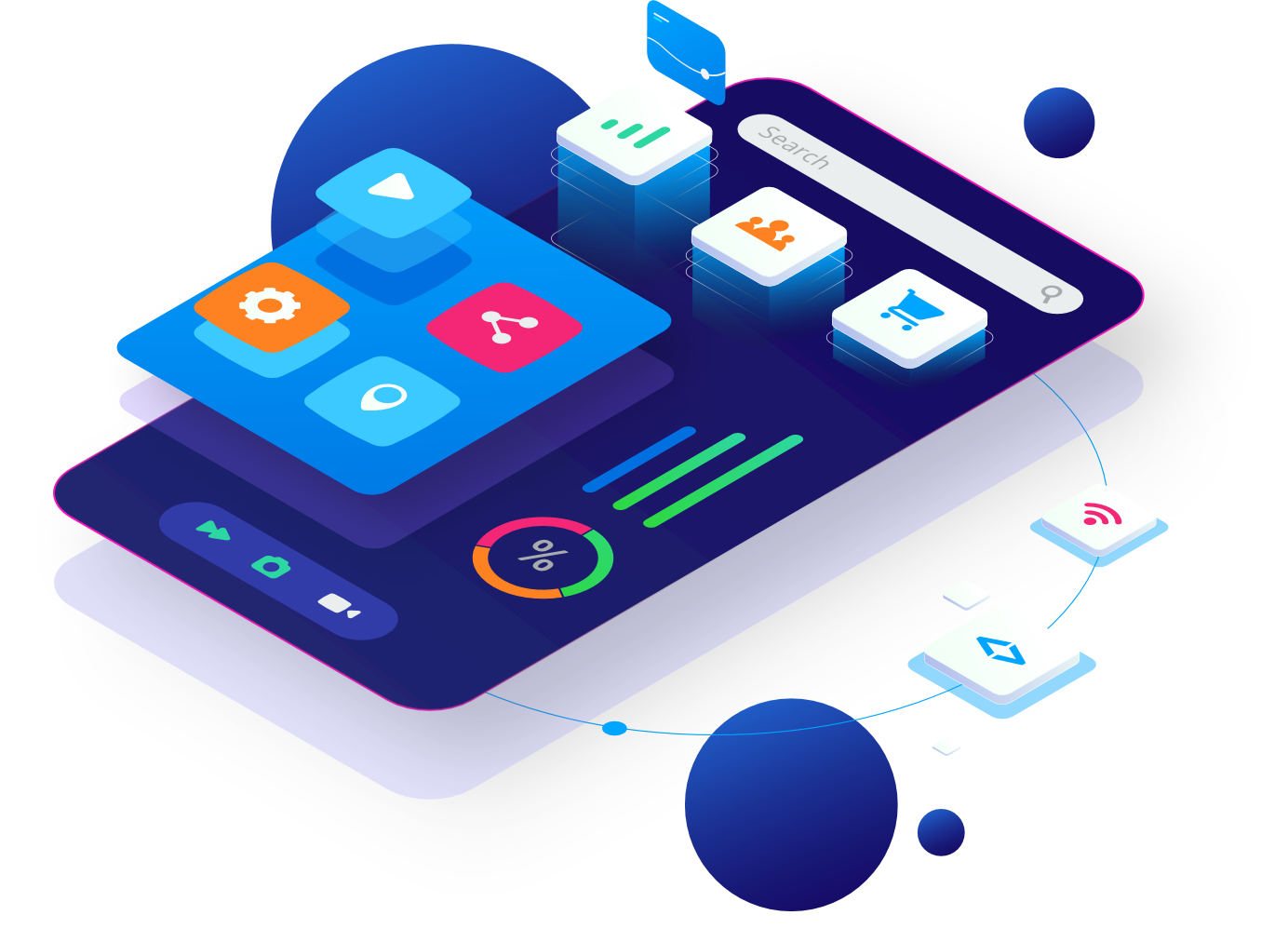 Flutter is making it possible to create engaging and responsive cross-platform apps for mobile app development’s dynamic space.
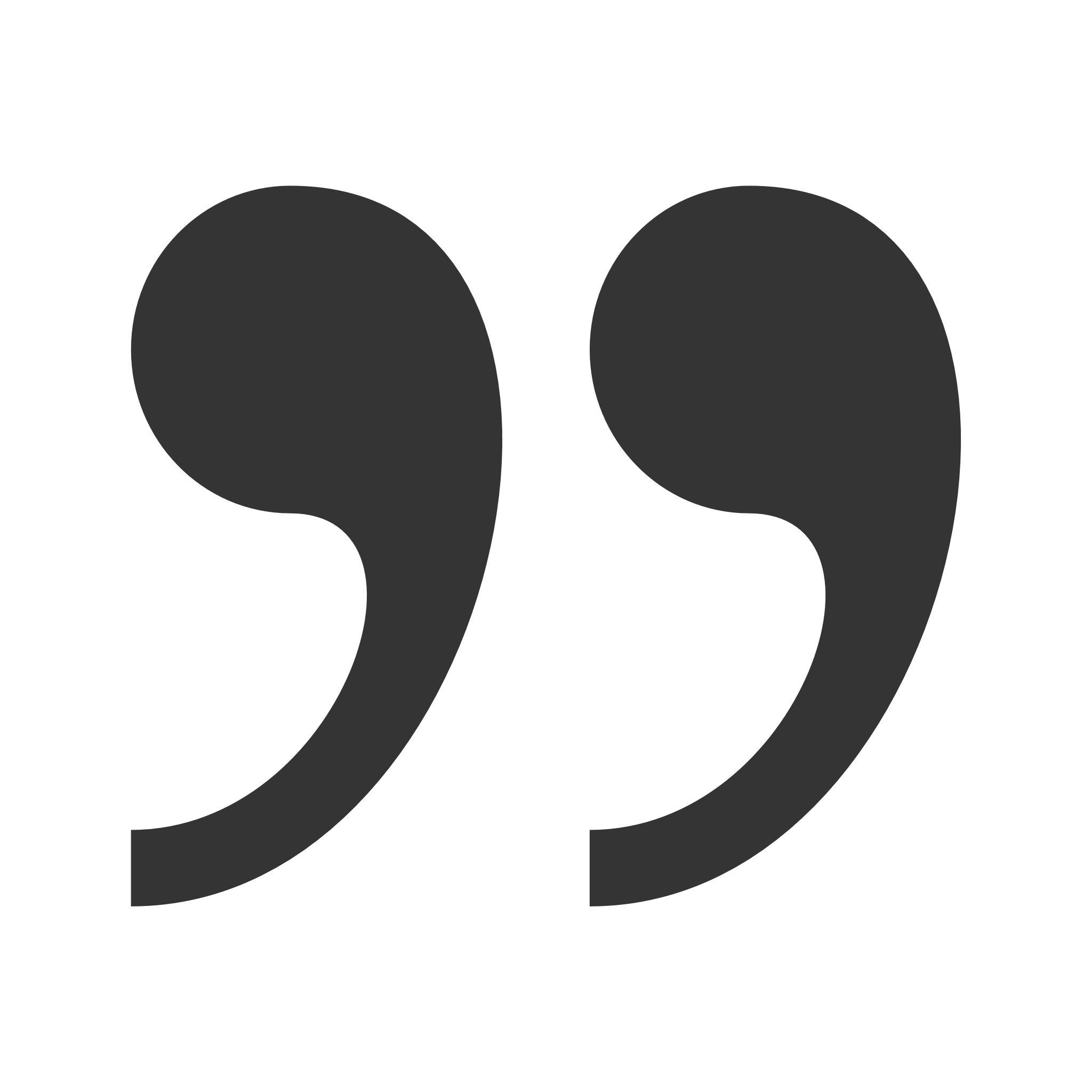 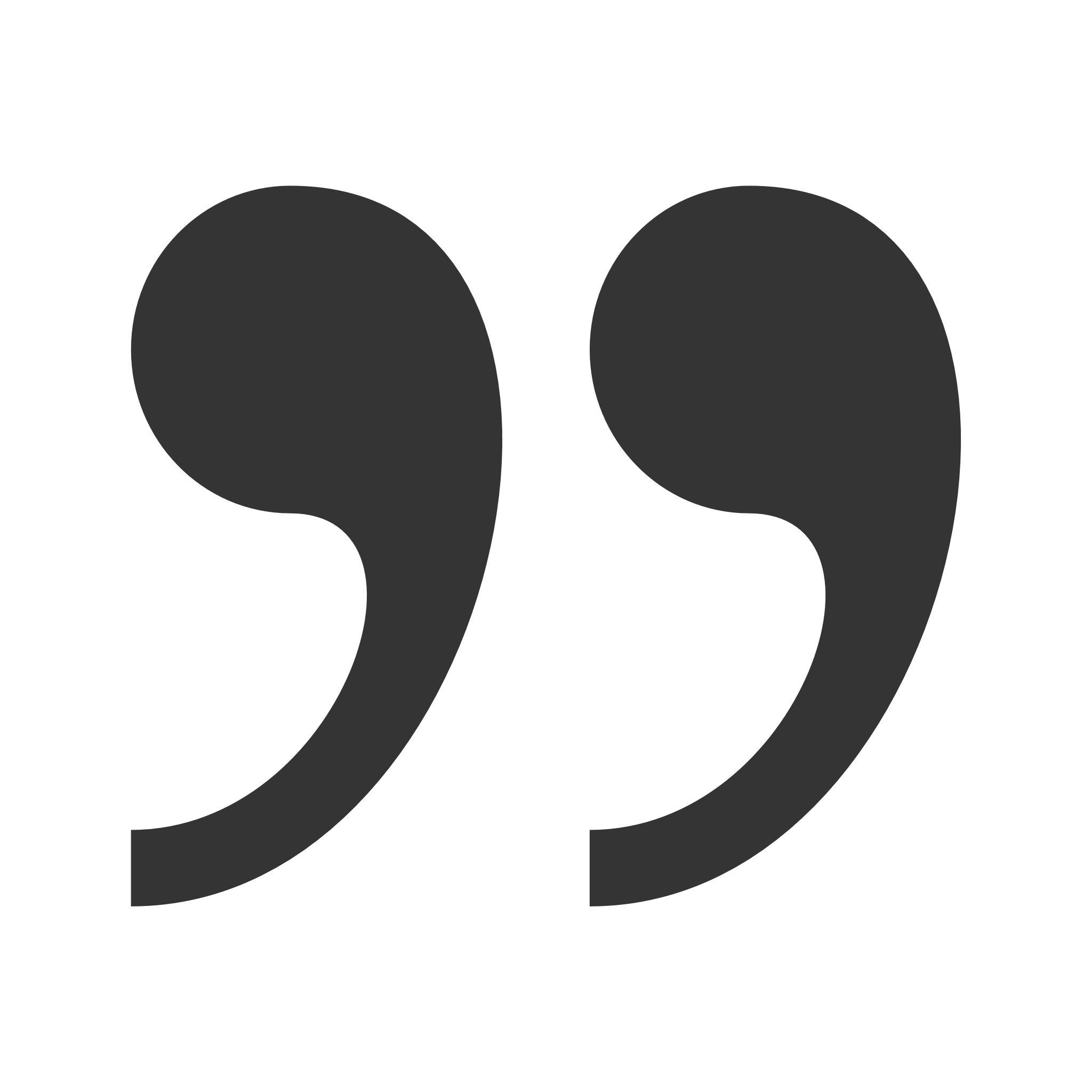 By 2022, more than 255 billion mobile apps will be downloaded worldwide; therefore, businesses must make apps that stand out from the crowd.
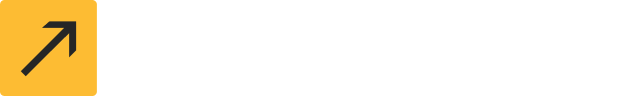 Source: https://www.weblineindia.com/blog/flutter-trends/
Statista says that,
As many as 46% of developers choose Flutter as their framework.
Obviously, this innovation has already changed how we create apps, while at the same time bringing more possibilities regarding the customer’s demands.
AI-powdered Flutter apps
Flutter web and desktop development
Null safety
With Flutter, AI-powered apps allow the examination of existing codebases, identification of trends, and generation of code plus functionalities to hasten development & cut on errors during the development phase.
Flutter web app development is another trend that will persist in the upcoming years. It enables developers to build high-performance web and desktop applications with user-engaging designs.
Flutter app developers have embraced null safety, which helps in creating stable codes while minimizing the likelihood of runtime exceptions. Flutter’s null safety means that variables can be either nullable, explicitly indicated, or non-null.
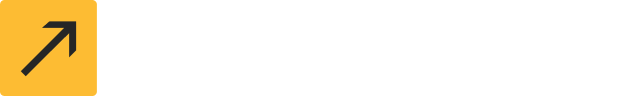 Source: https://www.weblineindia.com/blog/flutter-trends/
Top Flutter Trends for Mobile App Development to Follow in 2024
Wearable Flutter apps
IoT integration
Instant apps
Flutter is adaptable and flexible, taking app development onto a new horizon, especially in the wearable technology space. Soon, Flutter will expand its support to wearable devices such as wristwatches and pedometers to provide a better user experience.
In 2023, there was a notable demand for IoT integration with Flutter apps, and it is expected to further increase in the upcoming year. Several factors characterize the use of IoT in mobile app development with Flutter.
Flutter is an excellent choice to make instant apps functional since it can alter the paradigm of mobile app development in the future. Flutter instant apps are destined to rise in demand since they load faster and have many versions for different OS to address memory and performance problems.
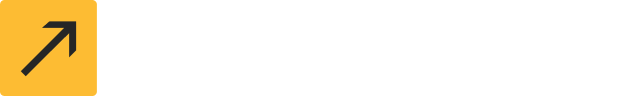 Source: https://www.weblineindia.com/blog/flutter-trends/
Top Flutter Trends for Mobile App Development to Follow in 2024
Ready to embrace the change?
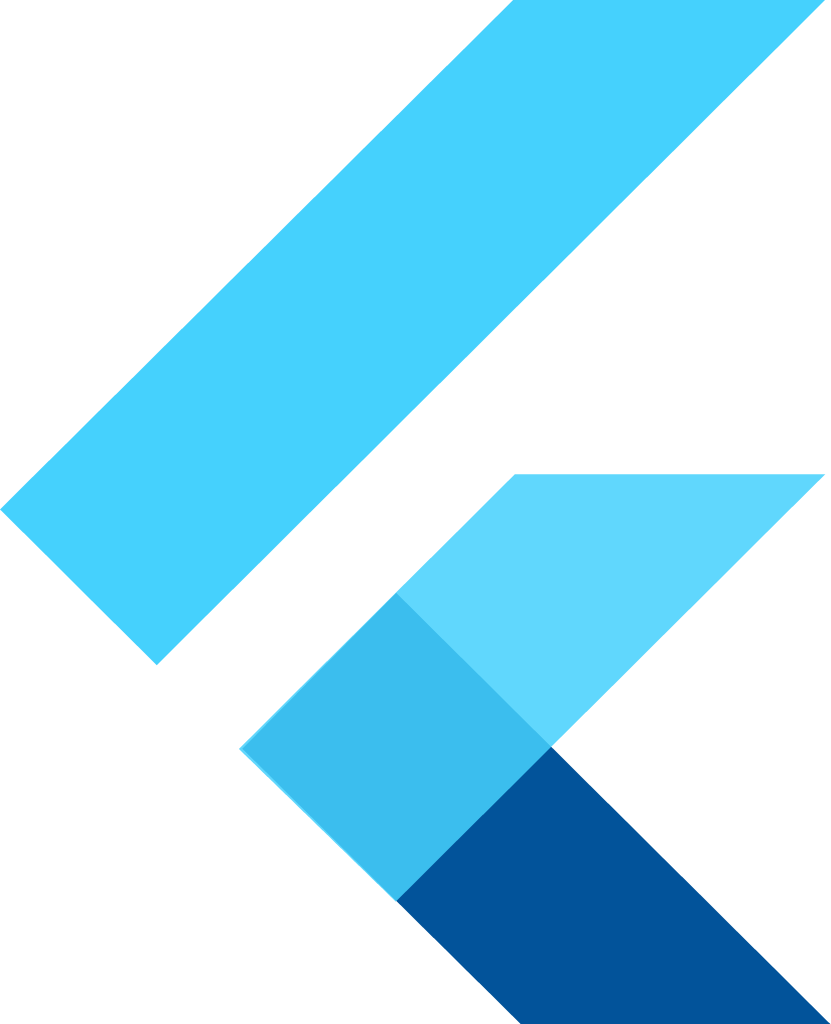 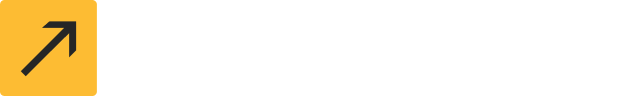 Source: https://www.weblineindia.com/blog/flutter-trends/
Flutter has dominated the current mobile app development technology since its launch. You can read a complete guide on Flutter app development and embrace the upcoming Flutter trends because they will be a game-changer to give businesses a competitive edge to keep customers or clients engaged.
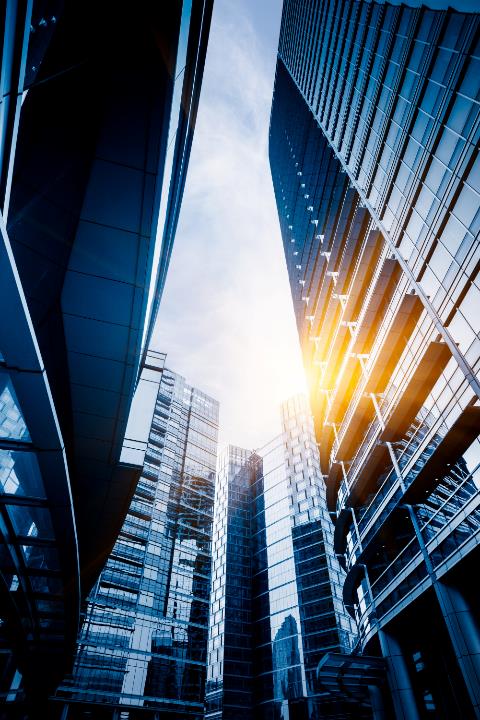 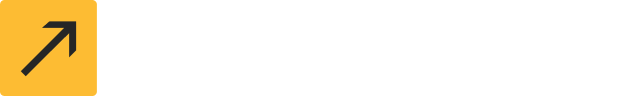 Thank You
CONTACT US
+1-213-908-1090 (USA)
+91-79-26420897 (IND)
EMAIL
info@weblineindia.com
WEBSITE
www.weblineindia.com